Mentorstvo mladim prostovoljcem dr. Mojca Čerče, univ. dipl. psih.Gimnazija Slovenj Gradec11. Slovenski kongres prostovoljstva
Ljubljana, 5. 12. 2017
Cilji mentorja
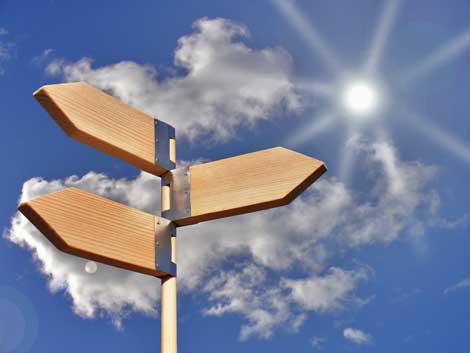 Vrednote in prioritete mentorja
spoštovanje sebe in drugih					vzajemnost
				sodelovanje
     strpnost						poslušanje	
			medsebojna pomoč
   	  sobivanje									    razumevanje drugih			mirnost in harmonija
     ljubezen					srčnost	
		telesno in duševno zdravje			 empatija	

učenje in spoznavanje		      aktivnost		reševanje problemov
			…	
              spontanost		    neodvisnost	 	želim
Izbira (dijakov) prostovoljcev
Čim večja skupina; da ima čim več dijakov tekom šolanja priložnost, ki jo zmorejo izbrati.
	(vsak dijak je aktiven enkrat ali dvakrat)

Ožja skupina prostovoljcev, ki se razvija in postajajo „mentorji“.
	(dijak je v prostovoljstvo aktivno vključen več let)


Izbira dijakov ne glede na učni uspeh in aktivnost v razredu.
Posebna pozornost je namenjena prezrtim dijakom, čustveno-vedenjsko bolj zahtevnim in učno srednje uspešnim.
Sodelovanje s šolsko svetovalno službo in učitelji na šoli.
Informiranje o aktivnostih in osnovni šoli in nadarjenostih dijakov (samoocena na vprašalniku).
Predstavitev prostovoljstva
Dijakom (poučevanje, ena ura ali več o prostovoljstvu pri psihologiji)
Učiteljem (pedagoške konference, letopis, FB, spletna stran 
	http://www.gim.sc-sg.si/index.php/aprojekti/prostovoljstvo.html)
Staršem (informativni dan, predstavitve po osnovnih šolah, roditeljski sestanki, letopis, FB, spletna stran idr.)

Vsebina (znanje) in primeri dobre prakse.
Za predstavitev prosim za zadosti časa (ne na hitro). 
„Ker je zares pomembno, si tudi vzamem dovolj časa, sicer raje izberem drugo priložnost.“
Vedno in povsod, saj je nekaj samoumevnega, kot prosim in hvala.
Fotografiranje.
Načrtovanje aktivnosti
Konkretna priprava z dijaki
Predstavitev ciljev in načrt dela
Predvidevanje možnih zapletov, zadreg in vnaprejšnja priprava reševanja problemov
Predpriprava z vizualizacijo po korakih (dvig motivacije in samozaupanja prostovoljcev)


Pogovor z institucijo, sodelavcem v okolju o „skupnem“ cilju.
Izvedba aktivnosti, prostovoljstva
Modelno učenje
Reševanje sprotnih problemov, usmerjanje, spodbujanje, (mentorstvo)
Časovno načrtovanje aktivnosti
Okvirni letni načrt dela
„Ker je zares pomembno, načrtujem vsaj dobro polovico aktivnosti vnaprej.“ … „Da se ne bi zgodilo, da bi zmanjkalo časa.“

„Največja napaka je, da ne narediš ničesar, kar lahko narediš le malo.“
				(Sydney Smith)
Izbor institucij, „sodelavcev v okolju“
Koroški dom starostnikov Slovenj Grade

Osnovne šole v okolju
Krizni center za otroke in mladostnike
Društvo paraplegikov
Unicef (izdelovanje punčk iz cunj)
Simbioza
Igraj se z mano in Koroška galerija likovnih umetnosti
Ekološko društvo 
Otroški oddelek Bolnišnice
…
Samoiniciativnost, pobuda za sodelovanje z moje strani (nasproti „nič se ne dogaja“)
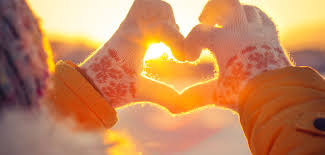 Izbor institucij, „sodelavcev v okolju“
Odziv na „krizne situacije“
ujma (poplave)
nastanitev mladoletnih beguncev brez spremstva 

Samoiniciativnost.
Takrat, ko imaš „najmanj“ časa, si ga je vredno vzeti veliko.“


„Narediti dobro delo pomeni narediti to v točno določenem trenutku. Splošno dobro je izgovor norcev in lopov. (William Blake)
Iskanje finančne podpore
ESS in drugi projekti (prijave, partnerstva)
Ravnatelj in šola s svojim poslanstvom
Nadarjeni
Institucije, s katerimi sodelujemo
Starši

Velikokrat (običajno) denar ni potreben.
„Prostovoljstvo je ena najdragocenejših preventivnih dejavnosti, ki zajema številna (vsa) področja človekovega razvoja in potrebuje malo denarja.“  (M. Čerče)
Nagrada, priznanje
„Z roko v roki in ne z roko ob roki niti z roko proti roki je nekaj najbolj plemenitega, kar lahko človek ponudi Drugemu in Sebi. Kajti človek je vedno bil in bo tudi ostal socialno bitje.“
		(M. Čerče)
(Ustne in pisne) pohvale v razredu pred sošolci
Pohvala s strani ravnatelja 
Zapis na šolskem FB, letopis, informativni dan, publikacije šole 
Poročanje in predstavljanje v medijih, okolju
Izid knjige Z roko v roki 


Udeležba na konferencah, posvetih, simpozijih
Priznanje in nagrada Gimnazije Slovenj Gradec
Naj prostovoljec
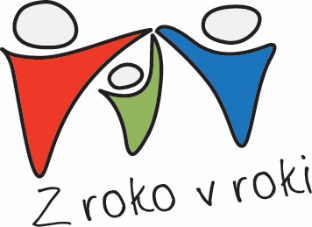 Namesto zaključka
„Resnično bogastvo človeka je dobro, ki ga stori na svetu.“
	(Mohamed)
„Roke, ki pomagajo, so več vredne kot roke, sklenjene v molitev.“
	(Paramhans Swami Maheswarananda)
„Ena prijazna beseda lahko greje tri zimske mesece.“
	(japonski pregovor)